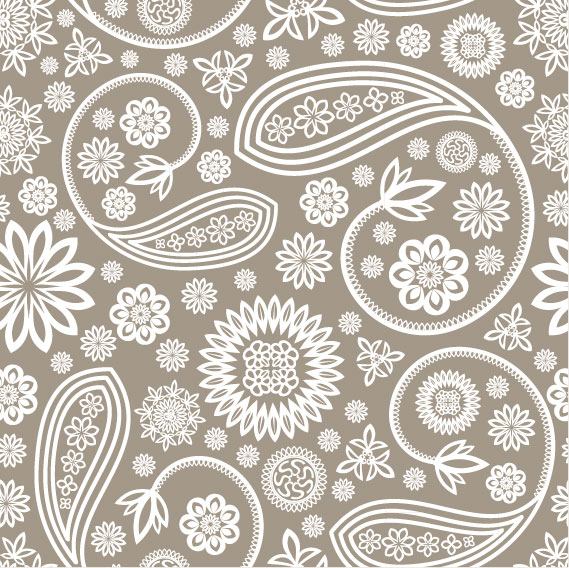 JOHN DOE
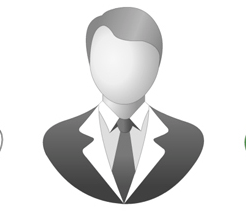 PHONE
EMAIL
ADDRESS
111 222 333
mail@mail.com
Town, USA
EDUCATION
JOB TITLE
20XX-20XX
ABOUT ME
Lorem ipsum dolor sit amet, consectetur adipiscing elit. Quisque pulvinar sit amet turpis ut consequat.

Lorem ipsum dolor sit amet, consectetur adipiscing elit. Quisque pulvinar sit amet turpis ut consequat.
20XX-20XX
EXPERIENCE PRO.
20XX-20XX
SKILLS
20XX-20XX
HOBBIES
20XX-20XX